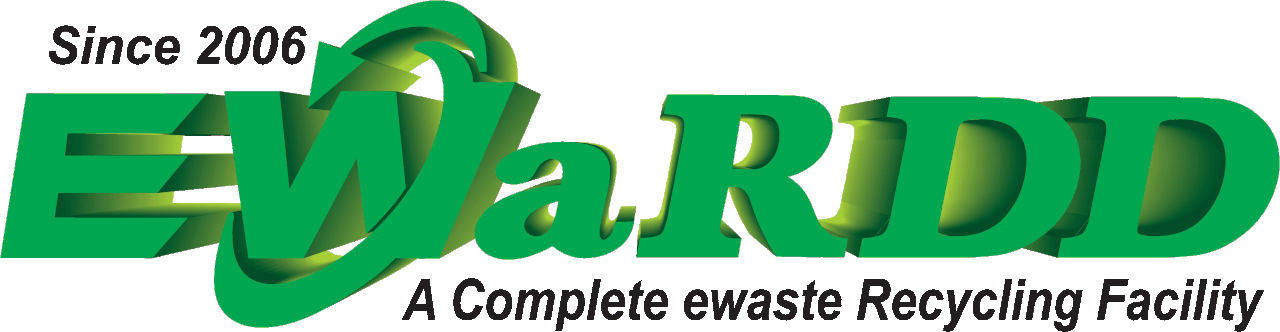 EWARDD 
Welcomes you to  Presentation On 
E-Waste Management
Presented By- 
Asif Pasha,  MD , 
EWaRDD Recyclers
Ct-91 9880884166
asifpasha95@gmail.com
info@ewardd.com
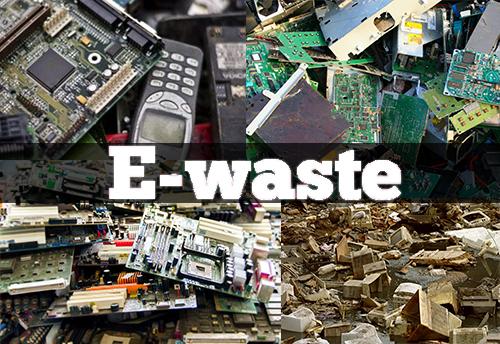 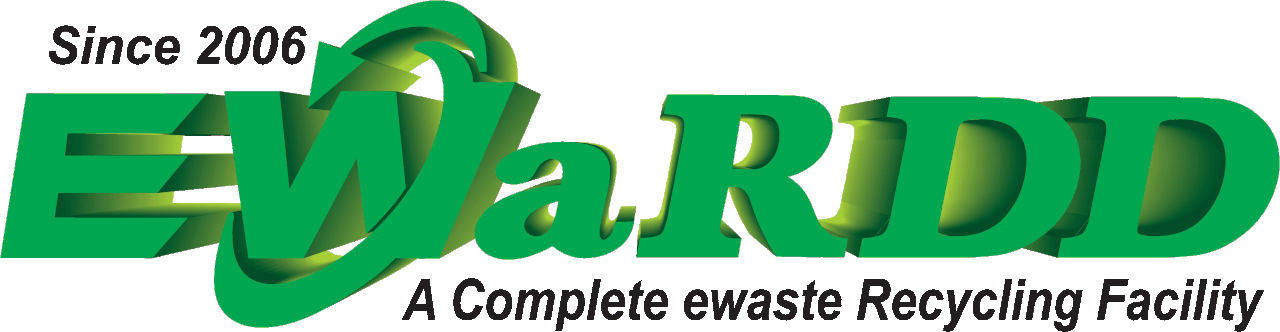 Contents
About E-WarDD
What is E-Waste
Harmful Effects of Electronic Waste 
E-Waste Data Worldwide & India
Govt . Mandates towards E-waste
How E-WaRDD Can Help Your Organization  Achieve EPR Targets
Certifications
Collaborations  
Milestones 
Unit Process Operations and Machinery
Process Flow
Precious Metals Recovery
Pollution Control Measures
OH&S
Contact Us
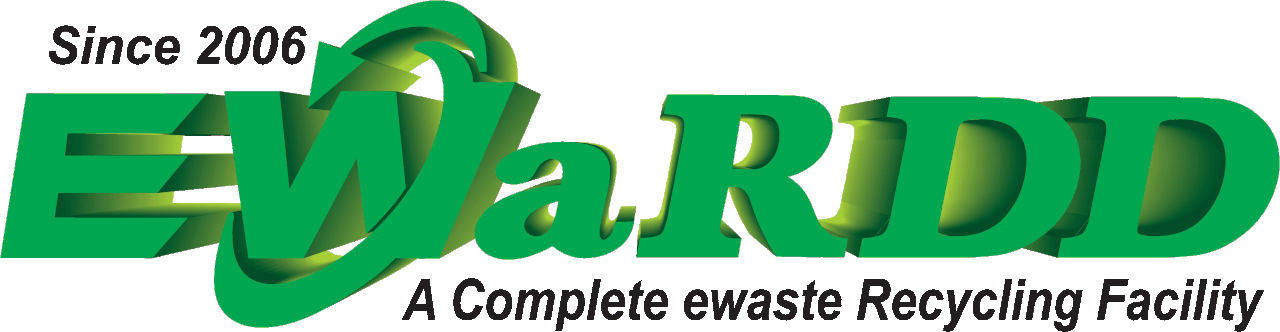 What is E-Waste
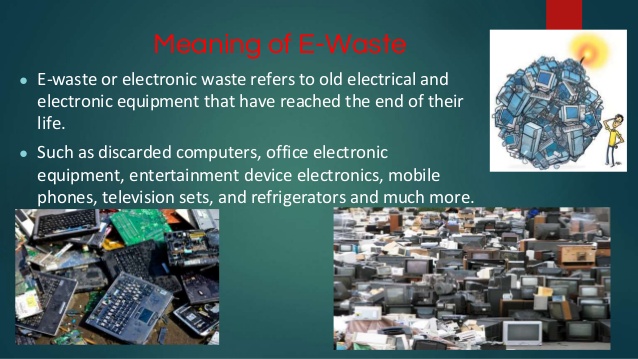 Electronic waste is a common, informal name for electronic products approaching the end of their useful life. 
E-wastes are considered dangerous, as certain components of some electronic products contain materials that are harmful, depending on their condition and density. 
The harmful content of these materials poses a threat to human health and environment.
3
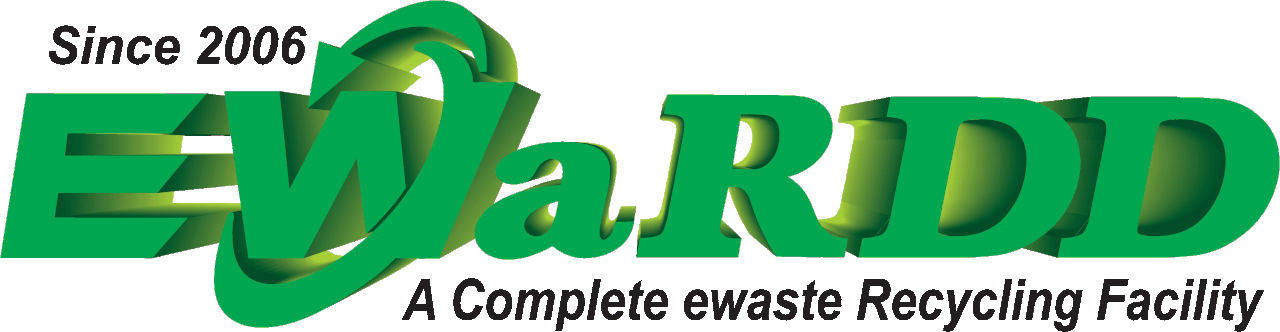 Harmful Effects of  E-Waste
Lead- Presence of lead in electronic wastes such as television, PC monitors, and LEDs can cause serious diseases related to brain, kidney, reproductive system and entire nervous system. Specifically speaking, lead in the environment disrupts the natural functions of water and soil systems.
Mercury- Mercury has a toxic affect on both human and environment health. A small amount of it exists in CFLs, televisions and in refrigeration units. When the said e-waste is dumped into the landfills and water bodies the elemental form of mercury gets easily transferred into local environments. 
Cadmium- Cadmium causes cancer to humans and when comes in contact with the environment, it rapidly degrades the health of the soil causing flow of effects to local ecosystems. When the electronic waste containing cadmium burns, it releases a lethal gas which on prolonged exposure causes lung failure.
E-waste also contains toxic and hazardous materials including mercury, lead, cadmium, beryllium, chromium, and chemical flame retardants, which have the potential to leach into our soil and water.
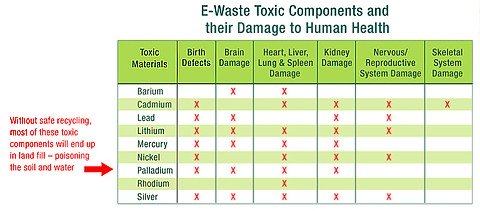 4
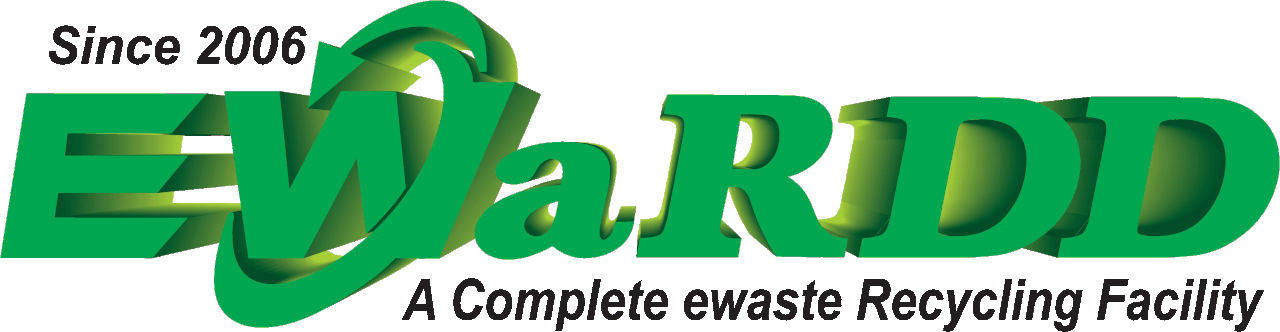 E-waste Data – Worldwide and India
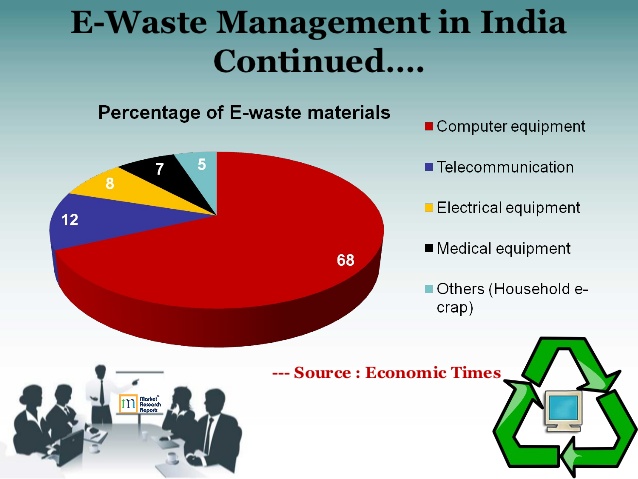 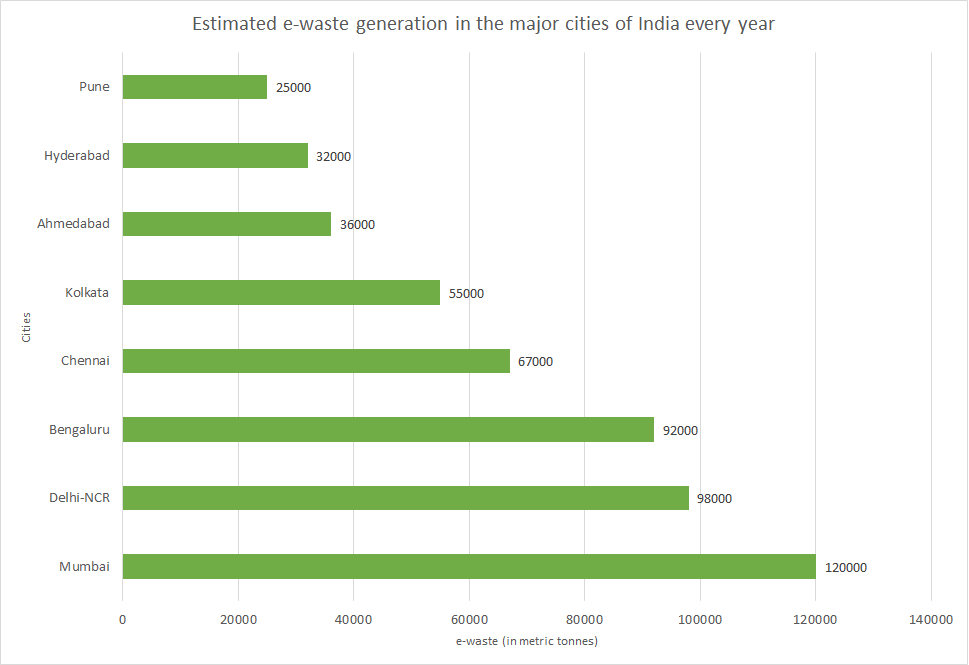 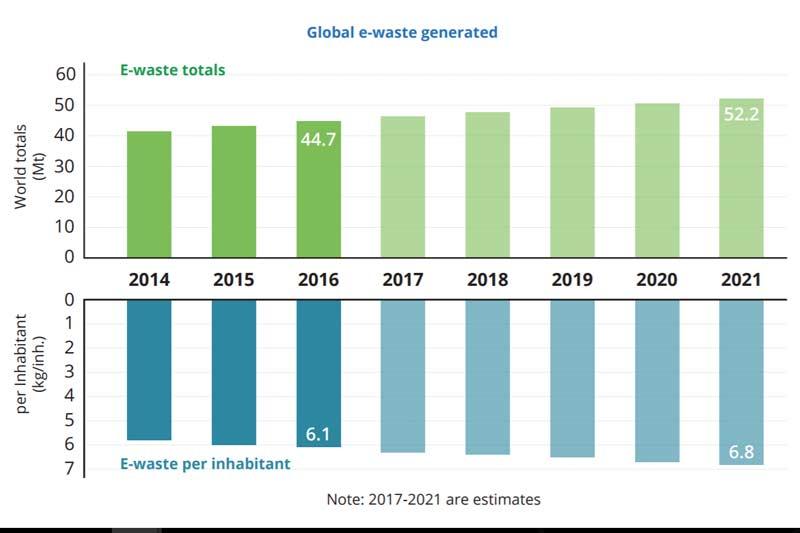 According to the Global E-Waste Monitor 2017, released by ITU, the UN University (UNU) and the International Solid Waste Association (ISWA)
In Year 2016, 44.7 million metric tonnes of E-Waste were generated, an increase of 3.3 million tonnes, or 8%, from 2014. In 2016, only 20 per cent, or 8.9 million metric tonnes, of all E-Waste was recycled
Experts foresee E-Waste increasing a further17%, to 52.2 million metric tonnes by 2021.
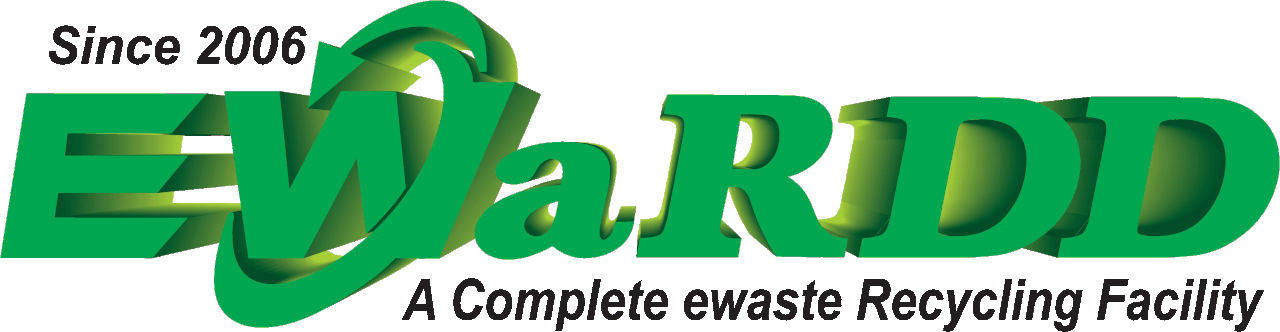 Govt  Approach & Policies towards E-Waste
As per the new E-Waste (Management) Rules 2016, it has become mandatory for bulk consumers, producers and manufacturers of all electrical and electronic equipment to bide by their EPR. These rules clearly indicate that a target is set for a bulk producer as per their market share to channelize their  e-waste for responsible recycling.
 
What is EPR?
Extended Producer Responsibility (EPR) means responsibility of any producer of electrical or electronic equipment, for channelization of e-waste to ensure environmentally sound management of such waste. Extended Producer Responsibility may comprise of implementing take back system or setting up of collection centres or both and having agreed arrangements with authorised dismantler or recycler either individually or collectively through a Producer Responsibility Organisation recognised by producer or producers.
 
What is the role of a PRO?
A Producer Responsibility Organisation is an organisation that helps producers meet their EPR targets through various recyclers and dismantlers in the country. PRO is responsible for setting up a collection mechanism for the targeted material and create awareness for recycling of e-waste.
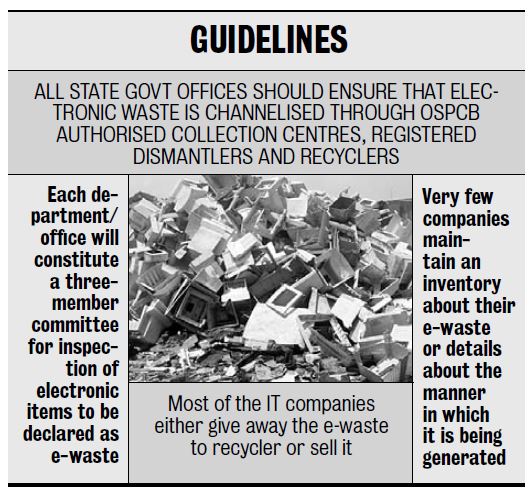 6
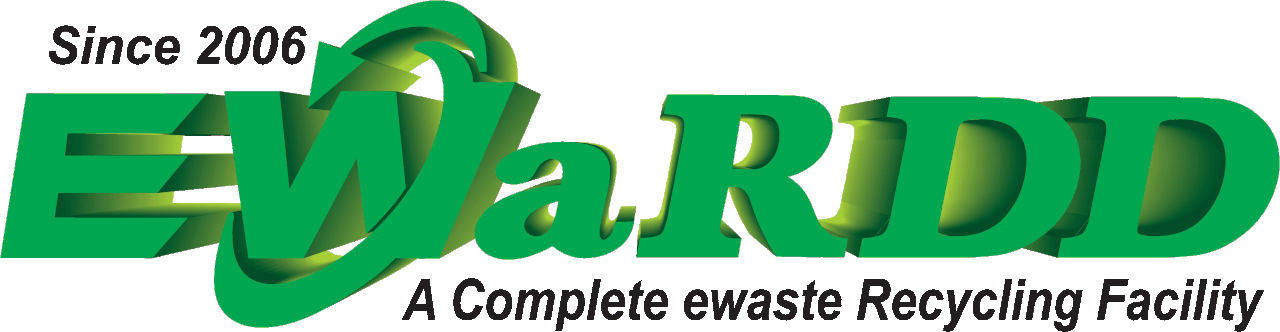 How E-WaRDD can help you Achieve EPR Targets
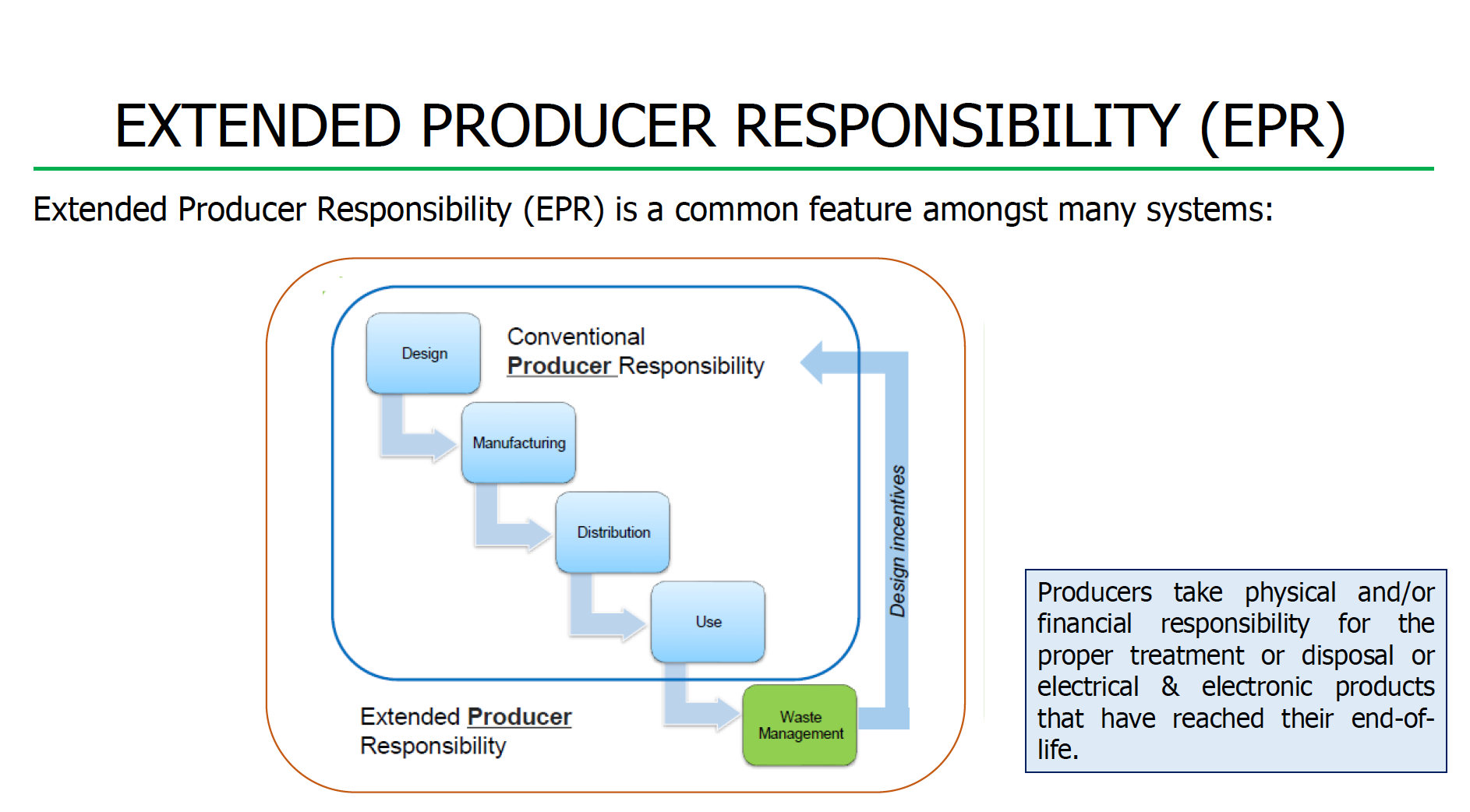 As Your Extended EPR Arm, We will ensure transparency in  operations, commitment & responsibility towards meeting your EPR targets in a specified timeframe, Guidelines and strong Work Ethics. 
We specialize in reverse supply chain services -reverse logistics, environmental reporting & downstream processing.
Presence across India through our collection centres & channel partners, in our ISO Certified and R2 Certified (in process), excellent facility in Bangalore. 
We provide evidences in the form of videos, pictures, documents etc as per the requirement of the producer.
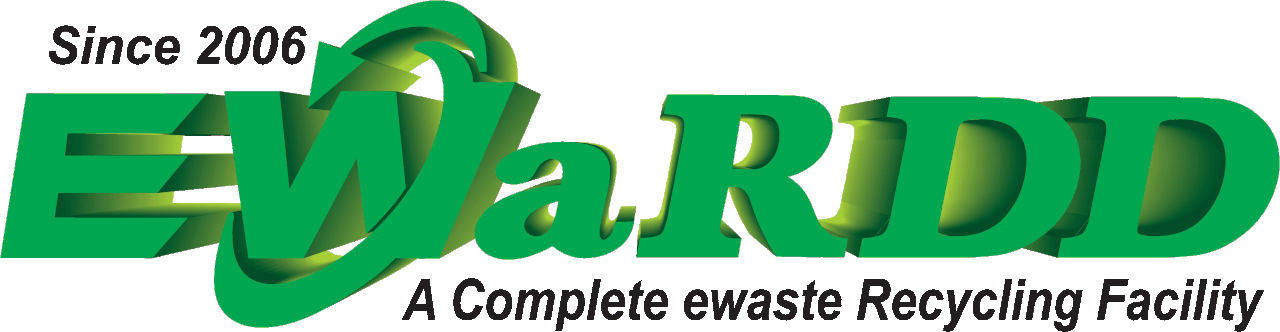 About E-WaRDD
Objectives  
Focusing on providing solution for E- Waste Management, Waste disposal, Re-use and Waste recycling. Reducing waste to landfill in an environmental friendly manner. 
Committed to the ZERO negative environmental impact through best indigenous Indian Solution for the collection, transportation, segregation and recycling of end-of-life electronics
Our Facilities 
Estd in Year 2006 in Bangalore 
Size of the unit: 5400 sq.ft  & located in Industrial area of Nyandanahalli, Mysore Road. 
Number of employees: 20
Modern Equipment with Installed Capacity – 2 Tonnes per day
 CPCB and KSPCB Authorized Recycler’s.
Our Facilities PAN India (with Channel partners)
       Bengaluru  	New Delhi  	Mumbai  	Hyderabad 
       Kerala  	Kolkata  	Chennai 		Pune
[Speaker Notes: 1. History, chronology What it is about
2. Unit it self]
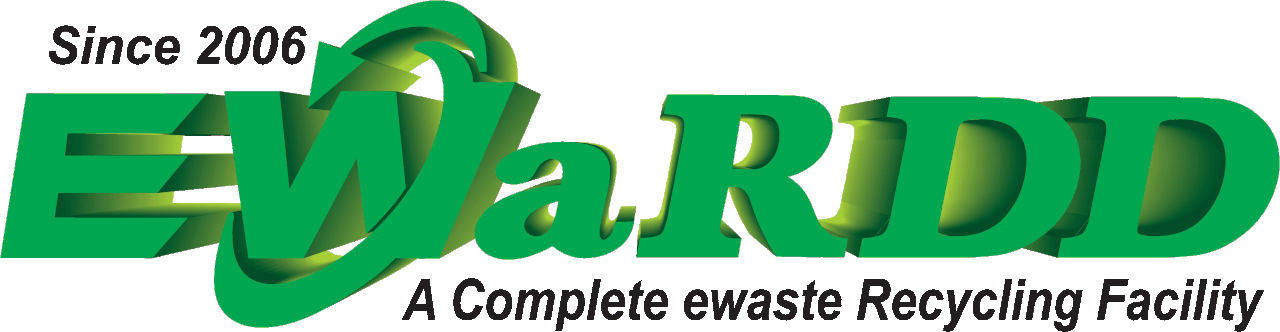 Certifications
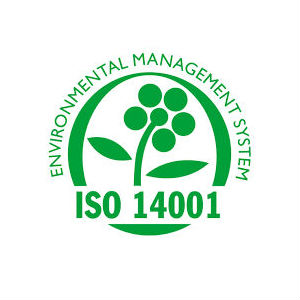 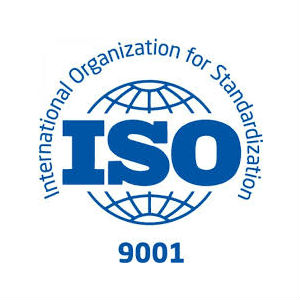 We are ISO 14001:2004 and ISO 9001:2008 Certified E-Waste Organization
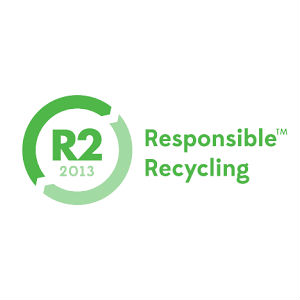 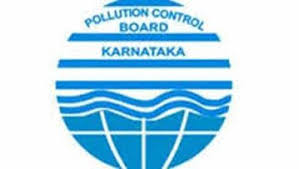 We have applied for  R2:2013 Certified Recycler in May 2018
Approved & Authorised by KSPCB
9
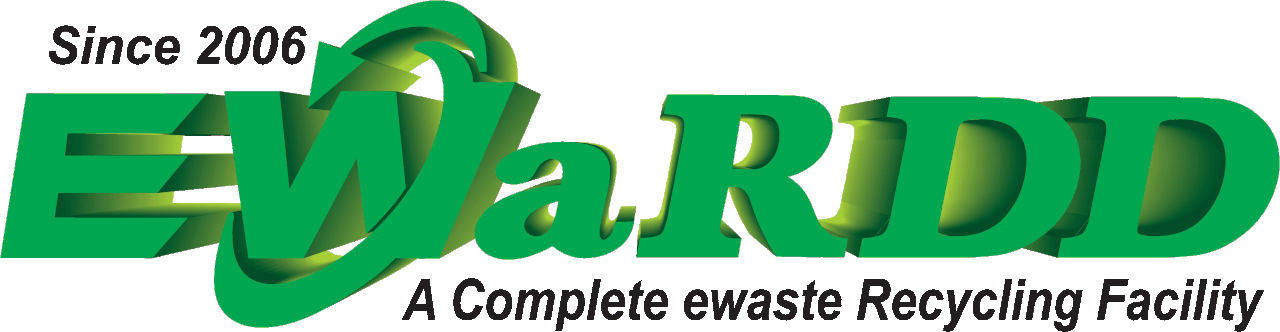 Collaborations
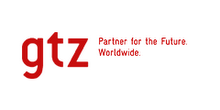 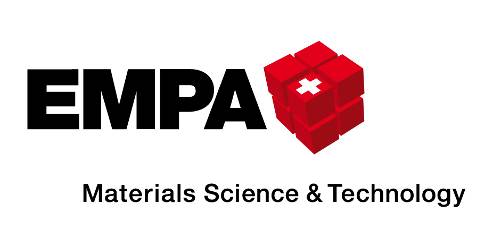 E-WaRDD has active collaboration with the German Technical Corporation (GTZ) and the Swiss Federal Laboratories for Materials Testing and Research (EMPA).

 E-WaRDD Team have received two years of intensive training from their Collaborators, in testing and upgrading e-waste and identifying and handling hazardous substances.
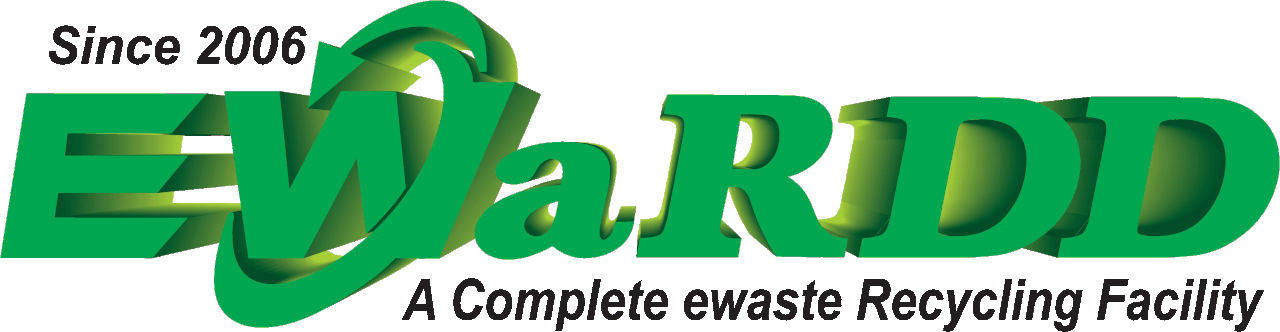 Media
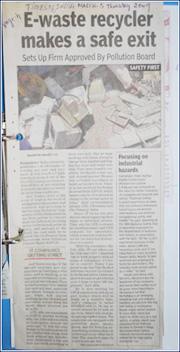 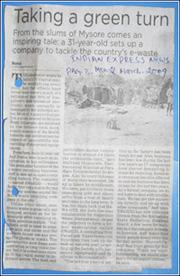 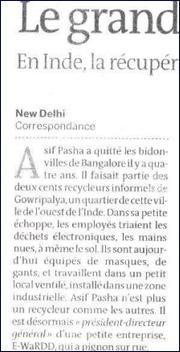 “Asif Pasha could be the first person to convert from the informal recycling sector to the formal sector in India, and perhaps in the world, too.” – Times of India (5 Mar 2009).
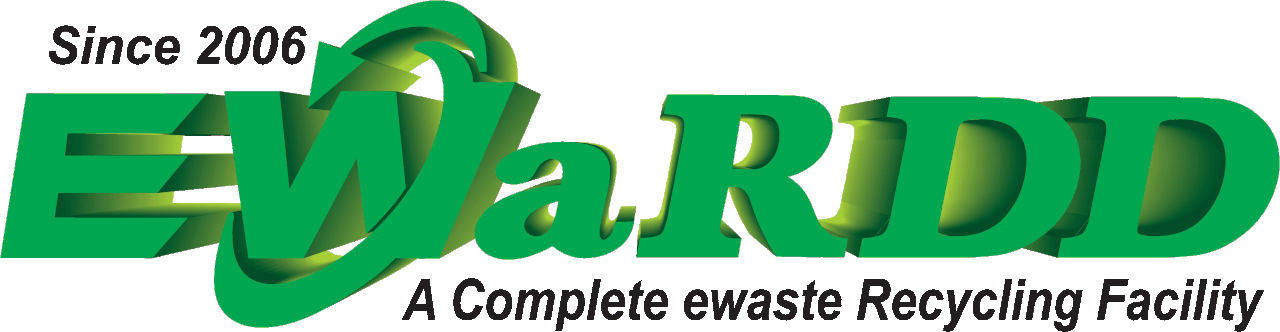 Milestones
2006
Outlining of a business plan with GTZ ( German Collaborator)
Beginning of the training with GTZ and EMPA
2007
Relocated to a bigger setup in a Industrial area in Bangalore  
KSPCB Authorization 
2008
Purchase of Modern Pollution Control & OHS Equipment
2009 
CPCB authorization
2018
ISO Certified 
Application and Process for R2 Recycler  Certification
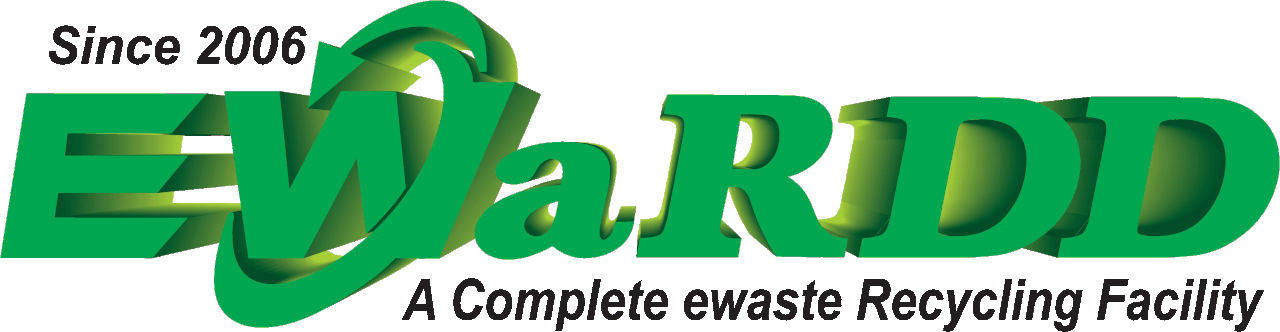 Location
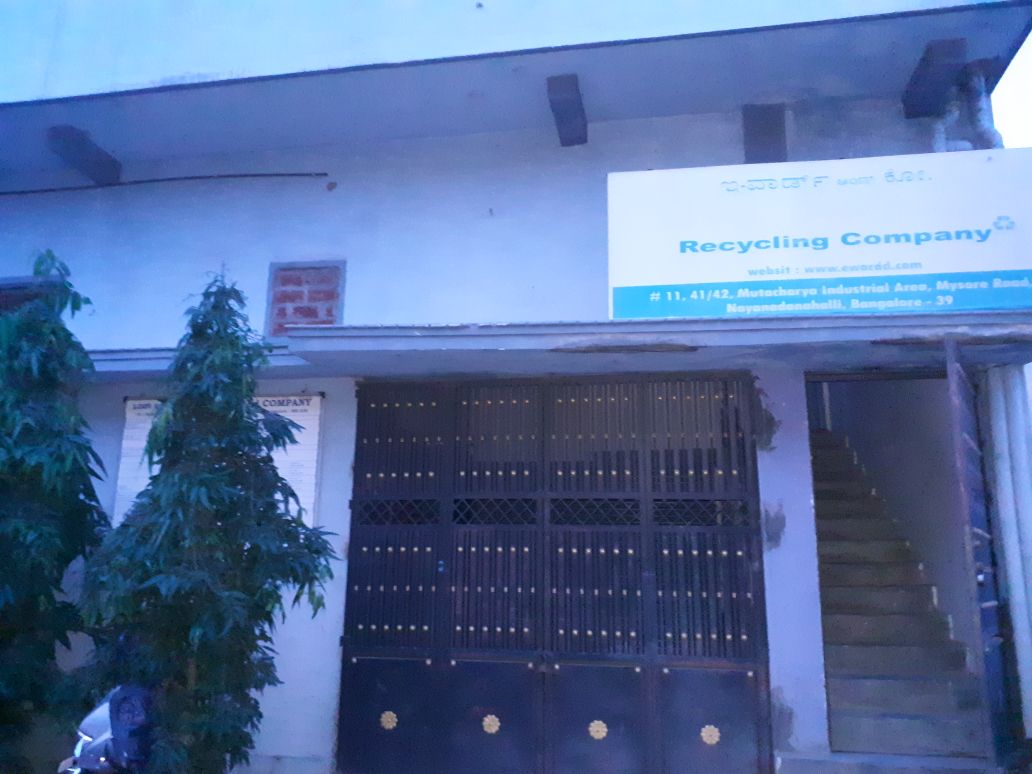 Industrial area of Nyandanahalli , Mysore Rd, B’ lore
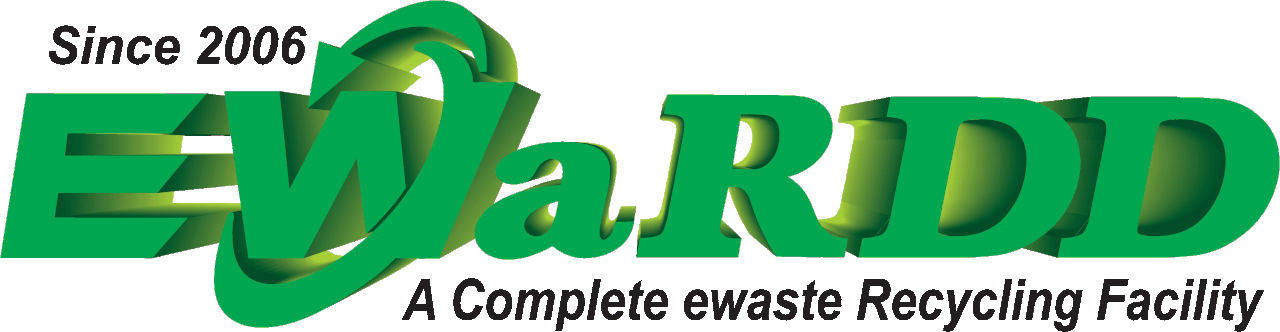 Our Services
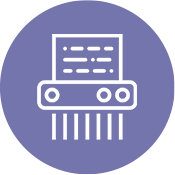 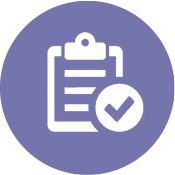 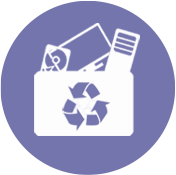 Recycling
Data Destruction
Reverse Logistics
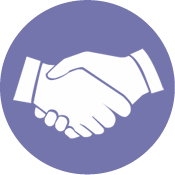 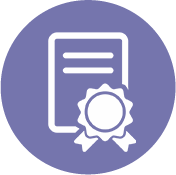 PRO Service for EPR Implementation
Recycling Certification as per CPCB guidelines
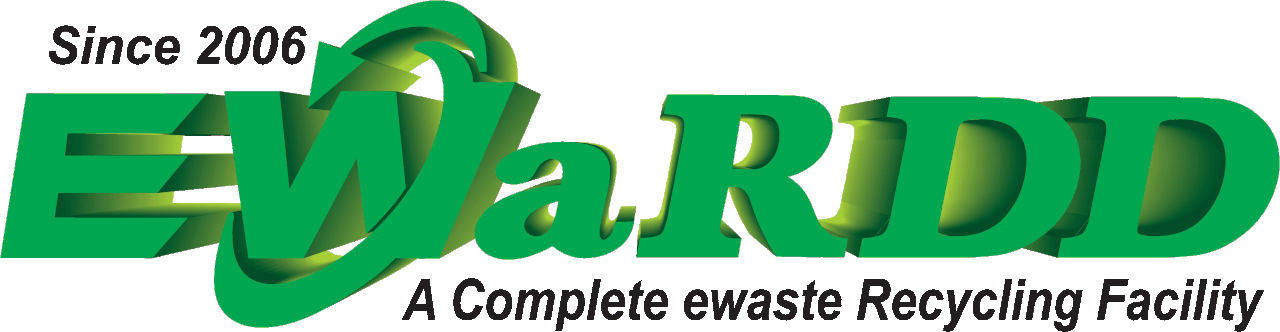 Processes
Collection and Storage
Segregation
Functional Testing
Dismantling
Scrap Recovery
Precious Metals Recovery
TSDF (Treatment, Storage & Disposal Facility)
Process Flow
Collection of 
e-waste
Segregation and storage
Sale to metal recycler
Metal scrap
Sale to plastic recycler
Plastic scrap
Examination of refurbishment or reuse possibilities
Eventual add of components
Eventual refurbishment
Sale to authorized battery recyclers
Batteries
Manufacture of new products
Sale to second hand market
Dismantling
Large e-waste recycler
CRT glass
PCB Boards of low and high quality
Sale to PCB smelters
Recovery of reusable components
Recovery of scrap
Non recyclable hazardous waste (e.g. backup tapes)
Storage until hazwaste landfill is operational (TSDF)
[Speaker Notes: TSDF = Transfer Storage Disposal Facilities]
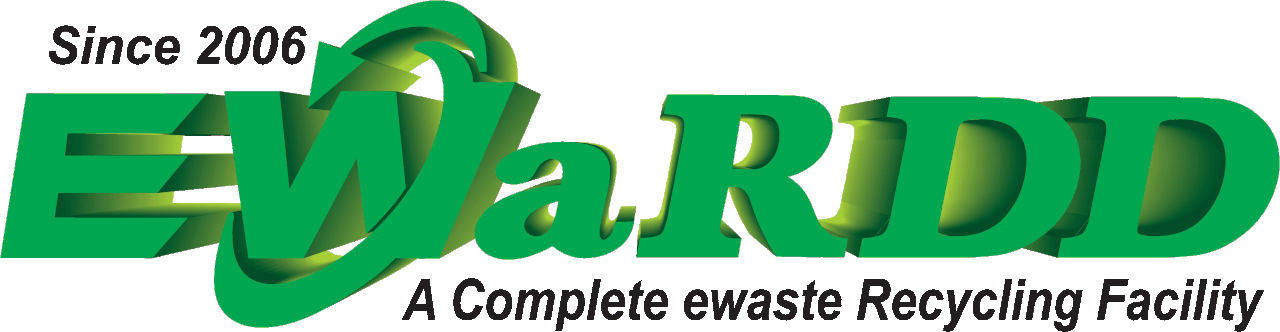 Process & Units- 1
Incoming Material
Segregation
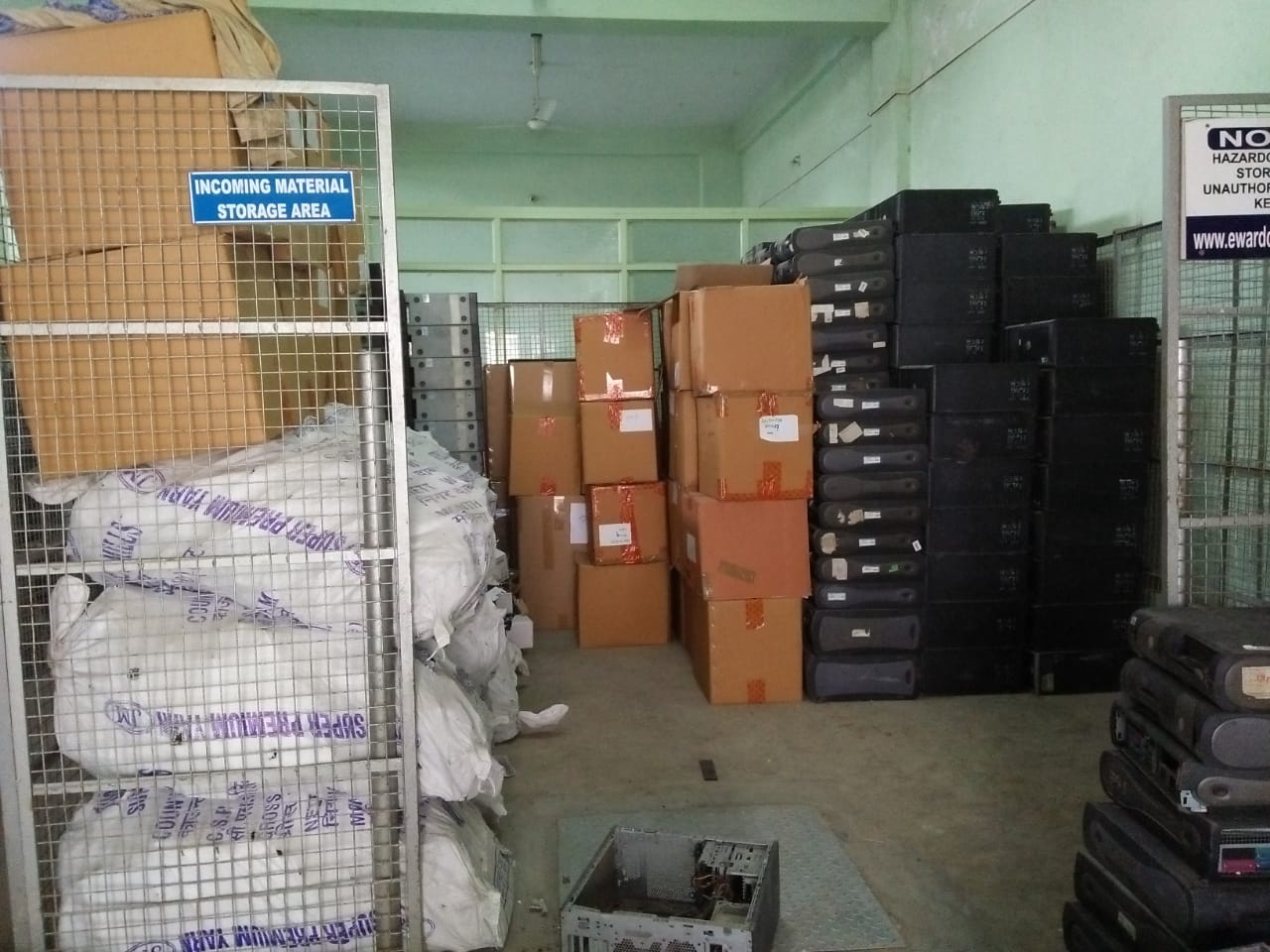 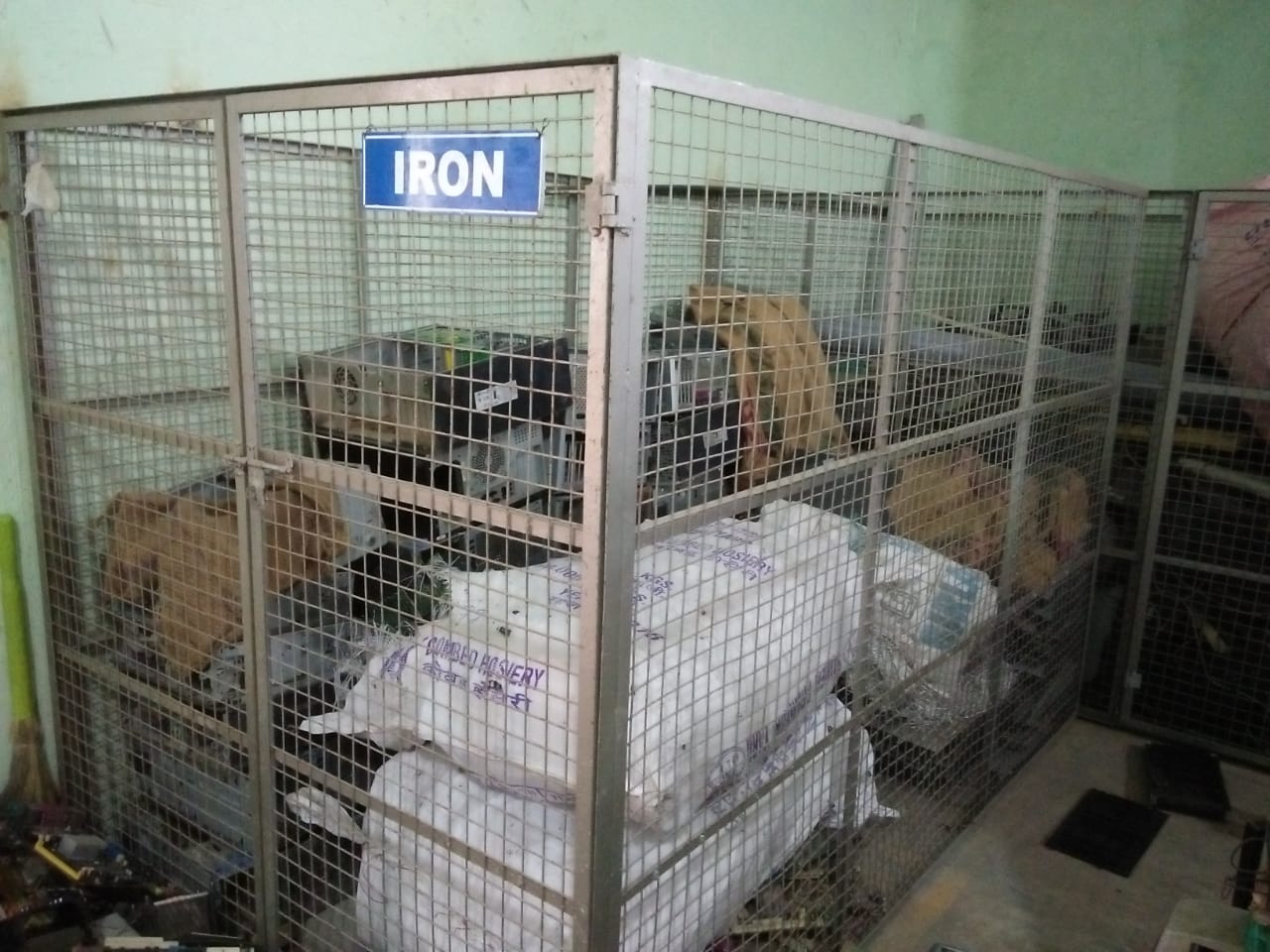 Storage boxes For large size segregated material
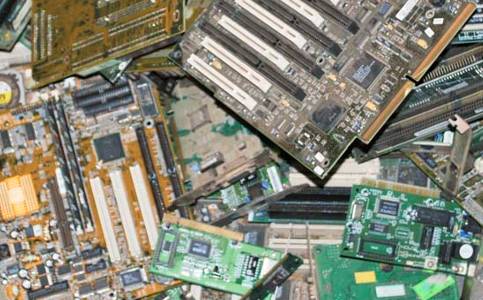 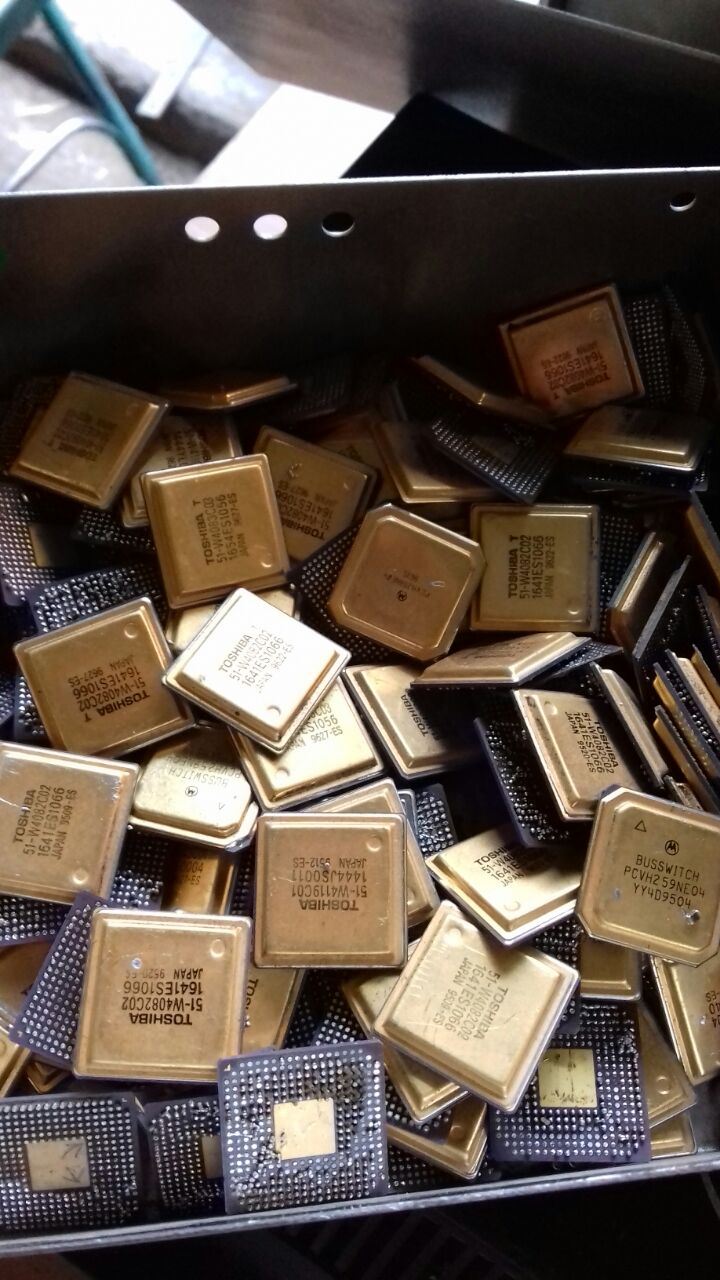 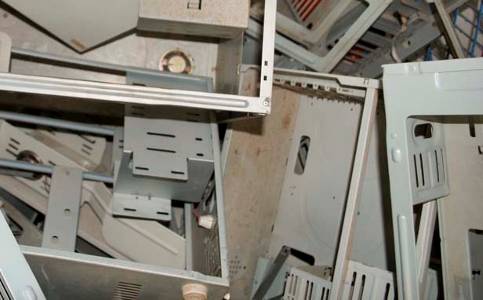 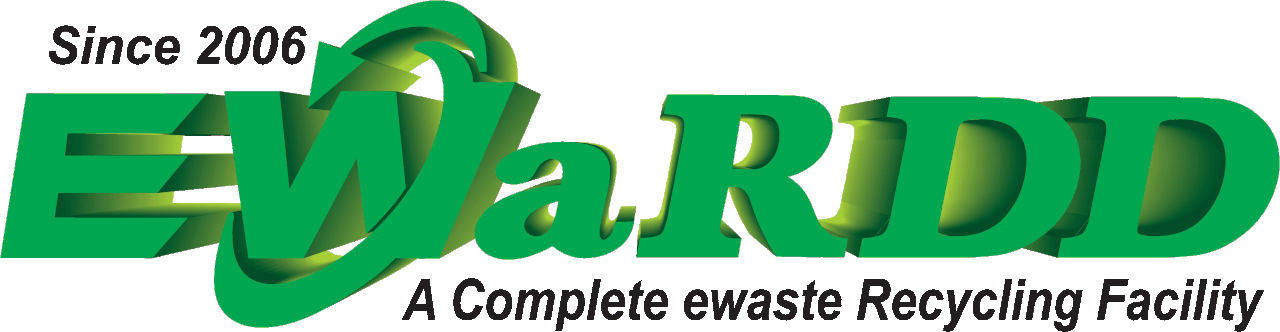 Machinery for Processes
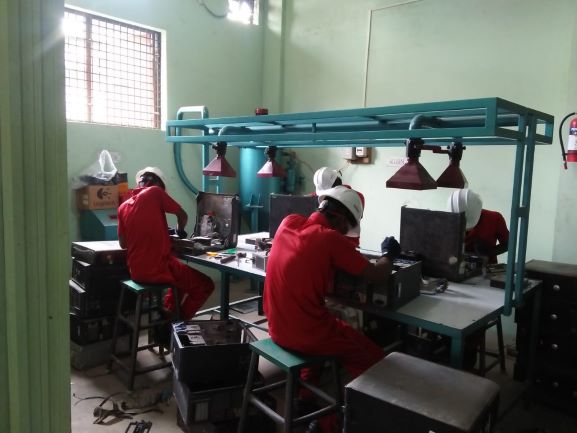 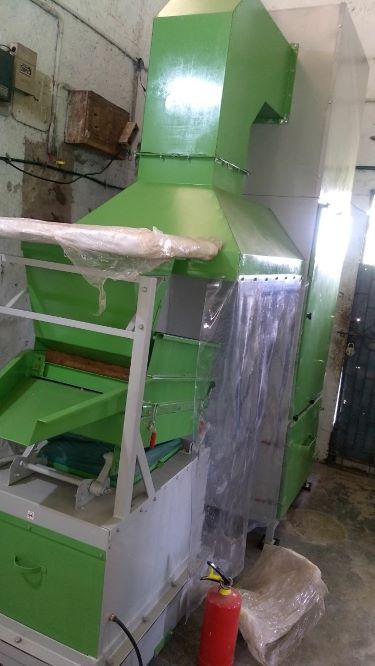 Dismantling table with  bag filter & Cyclone Machine
Copper Separator Machine from PCB
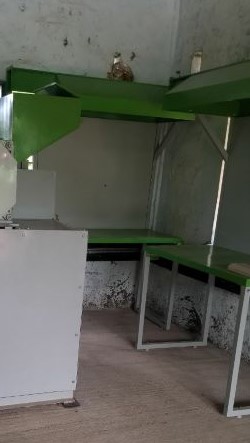 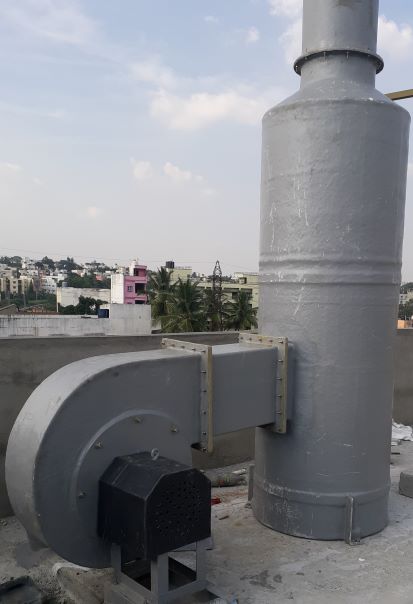 PCB Shredder Machine
Scrubber Air Filter System
INPUT
OUTPUT
Established Vendors & Authorized Smelters
Outflow of Air and Sewage
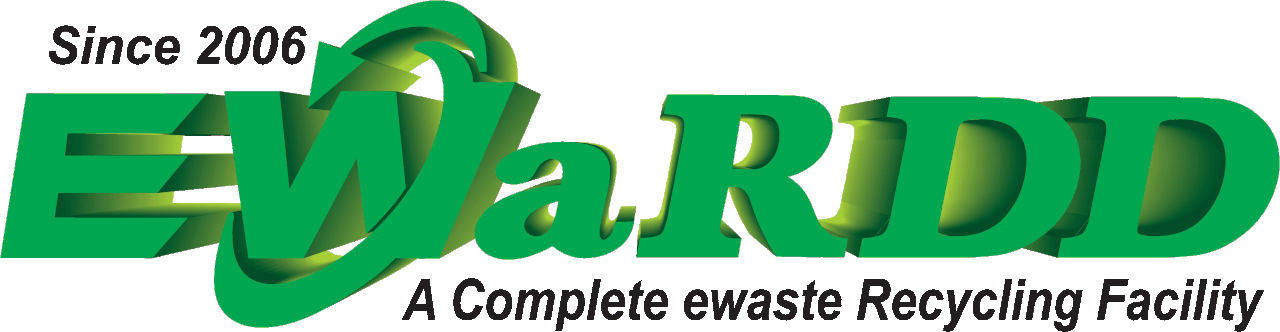 Precious Metal Recovery Lab with Fume Cupboards
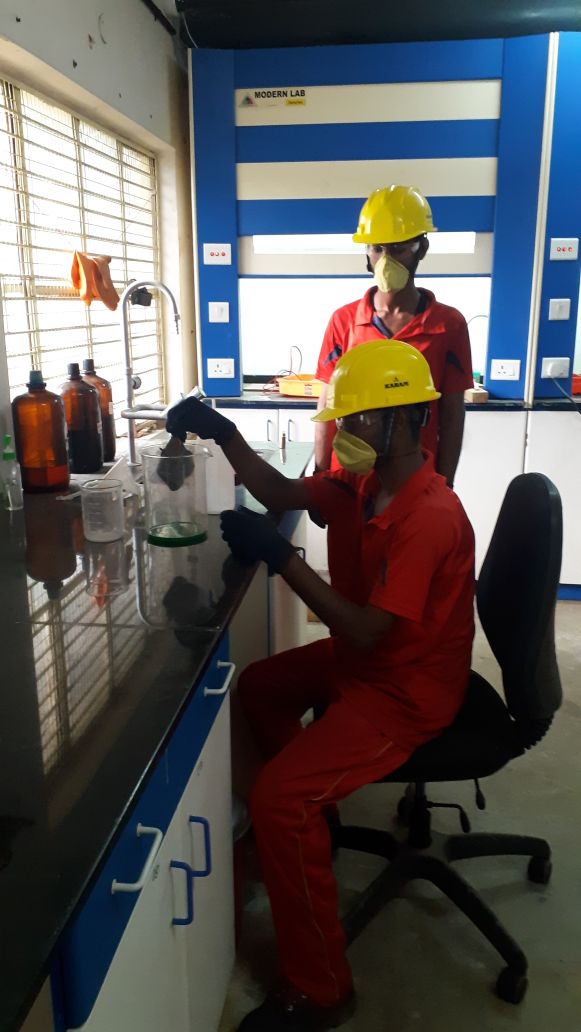 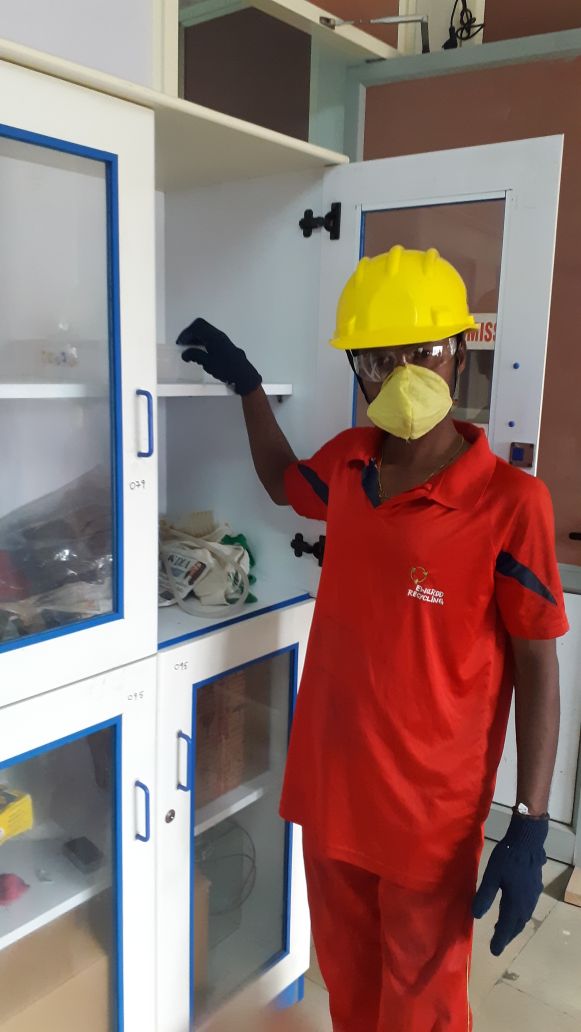 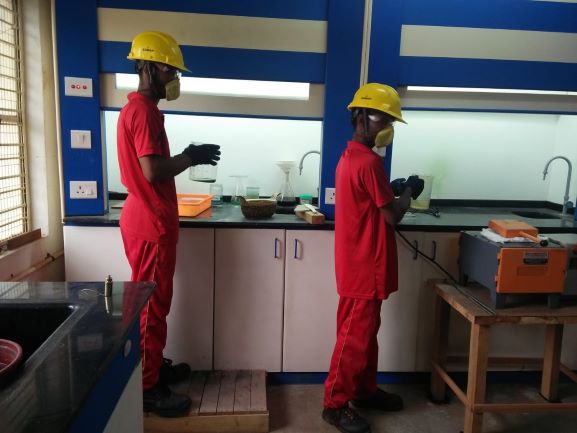 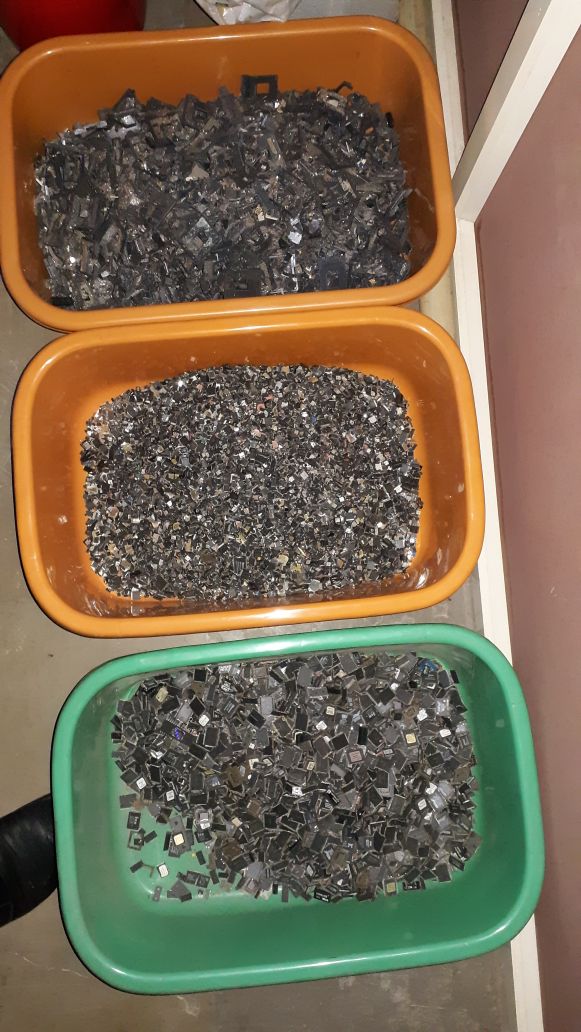 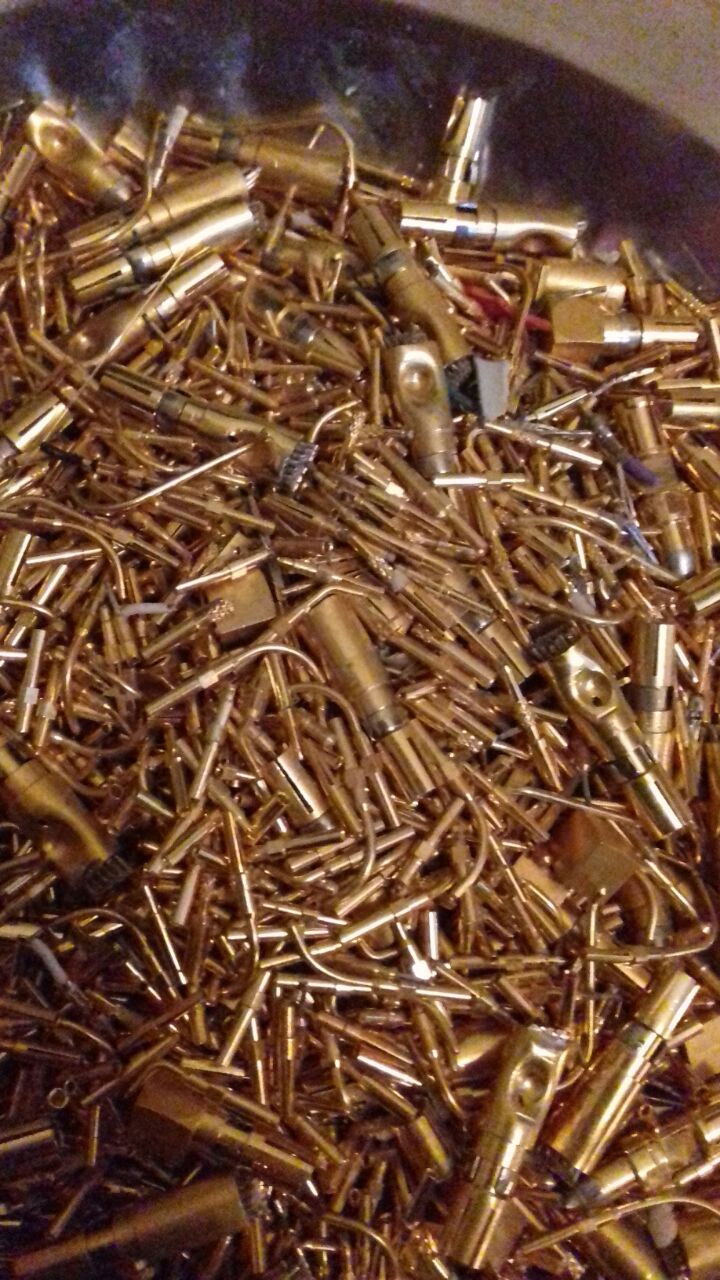 Storage of Hazardous Waste
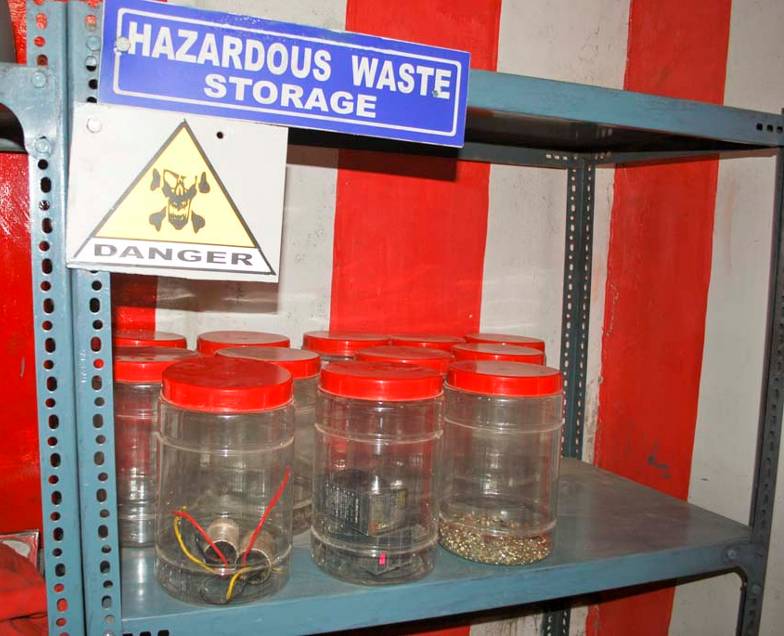 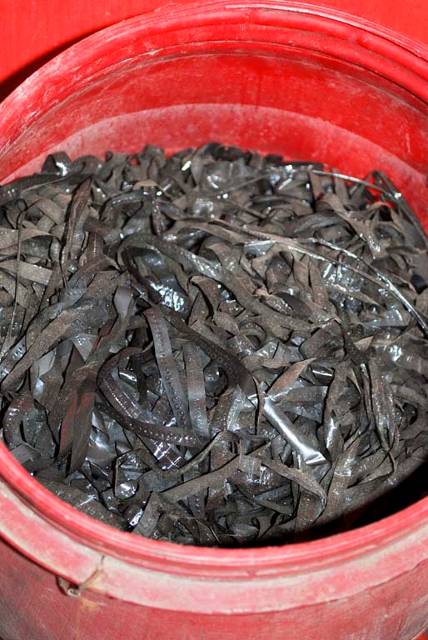 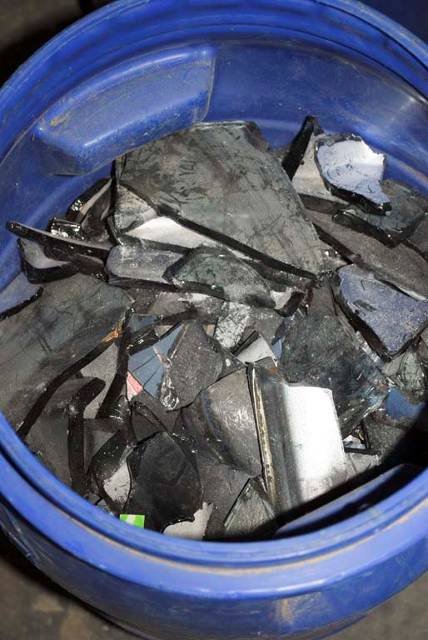 Batteries, Condensators and Capacitors
Tapes
CRT glass
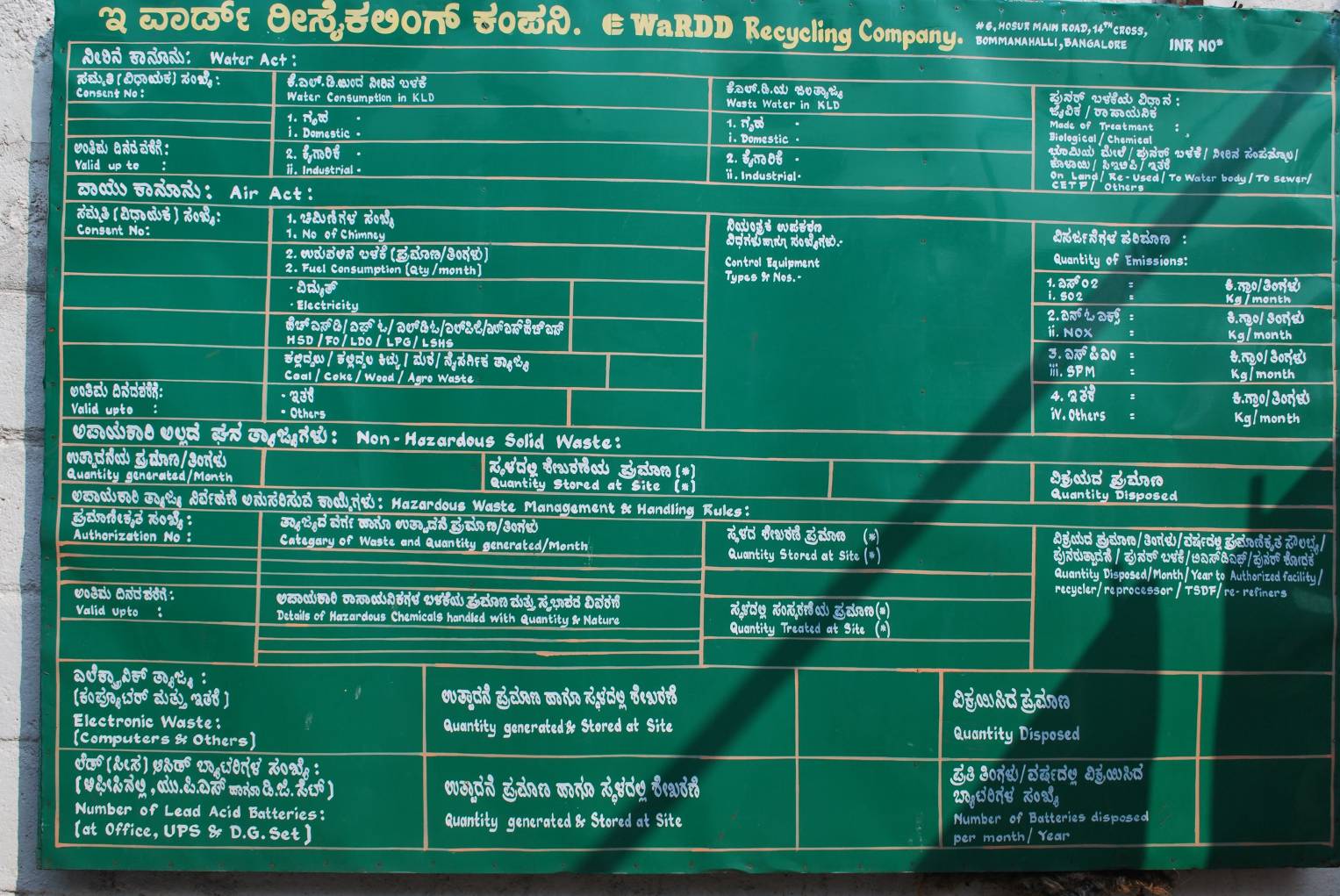 Monthly monitoring mechanism - Hazardous waste display board
[Speaker Notes: Power supplies
Ask what they do with the glass]
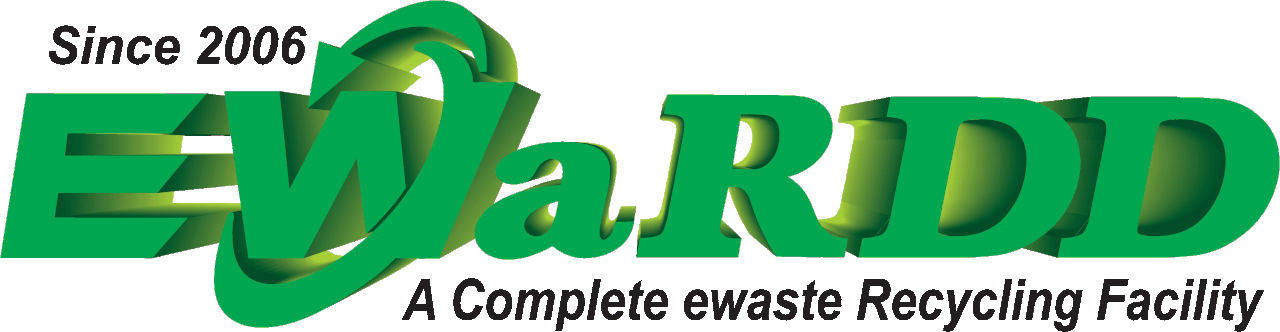 occupational Safety  & Health Equipments  For Employees
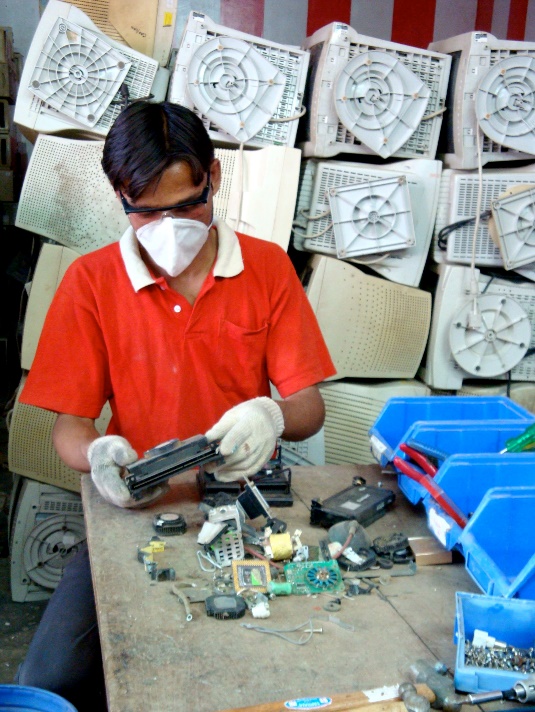 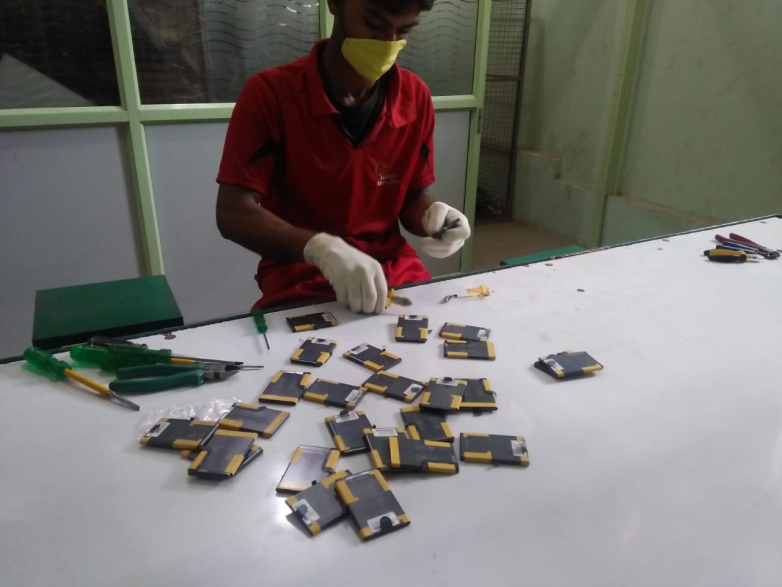 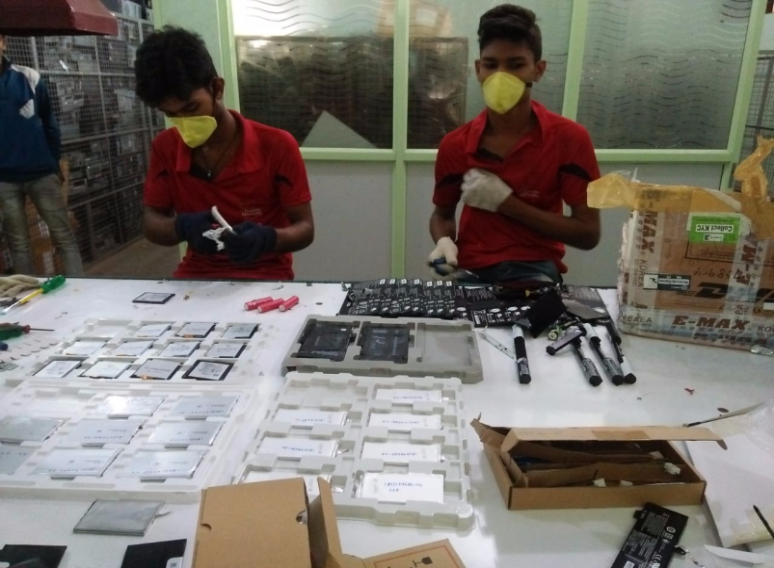 Protective Mask
Heavy duty hand gloves
Safety Boots
Protective Eye-glasses
Ear muffs
First Aid kit & Chart 
Fire Extinguisher
Emergency Ct. Numbers
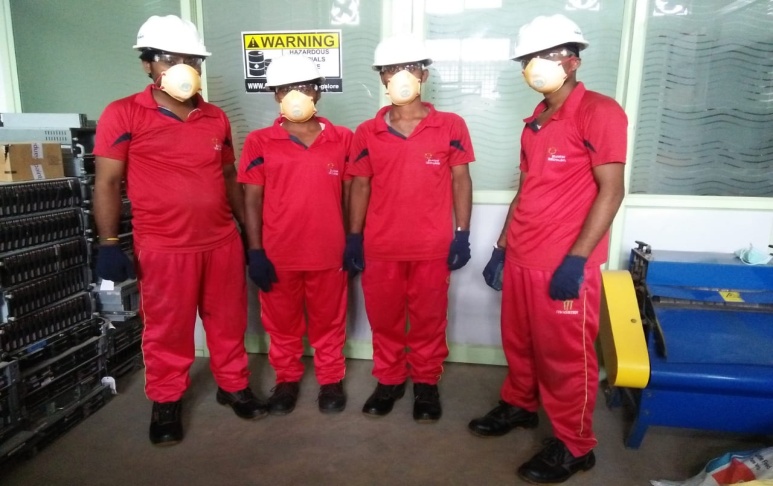 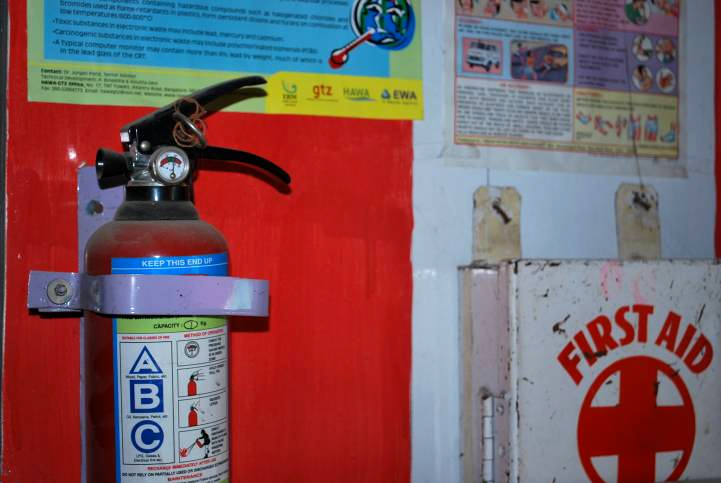 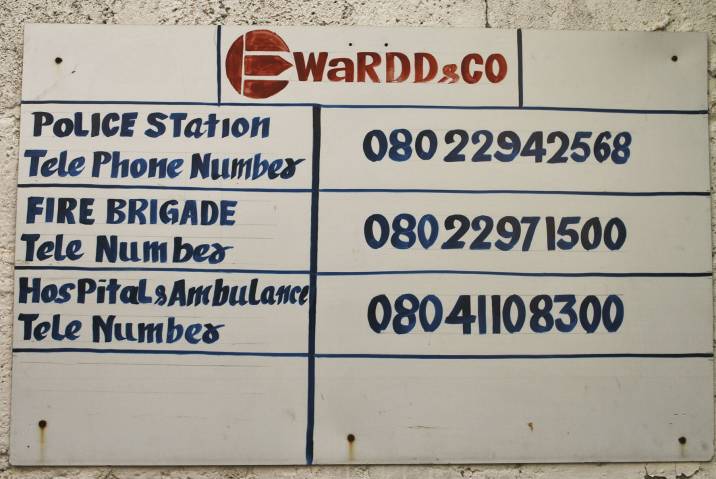 23
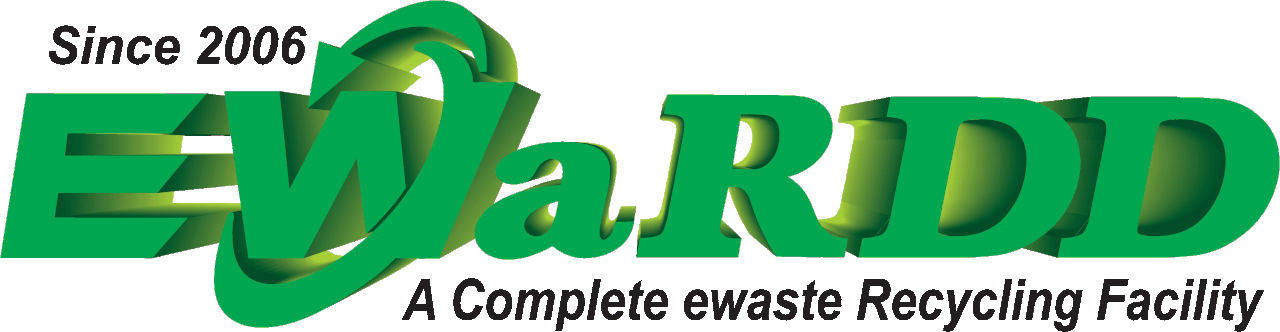 Our Major Clients
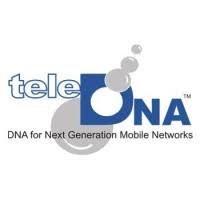 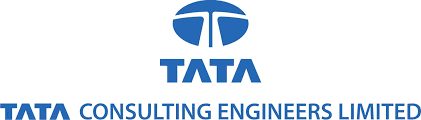 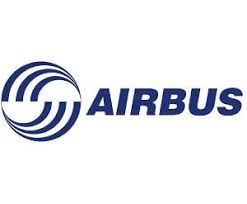 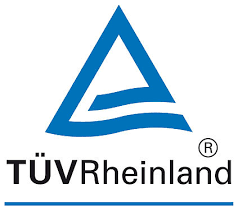 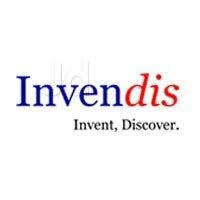 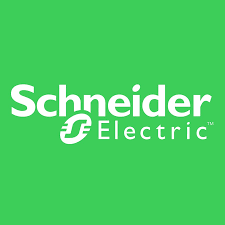 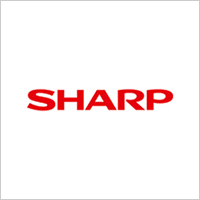 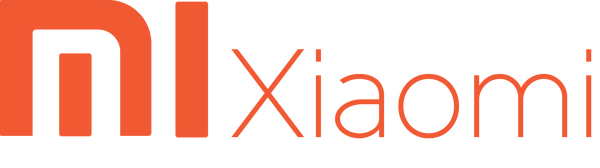 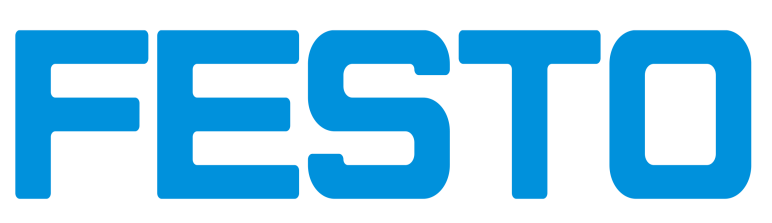 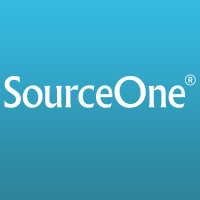 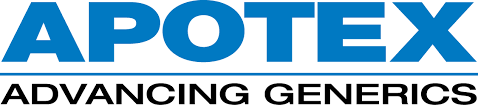 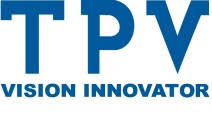 24
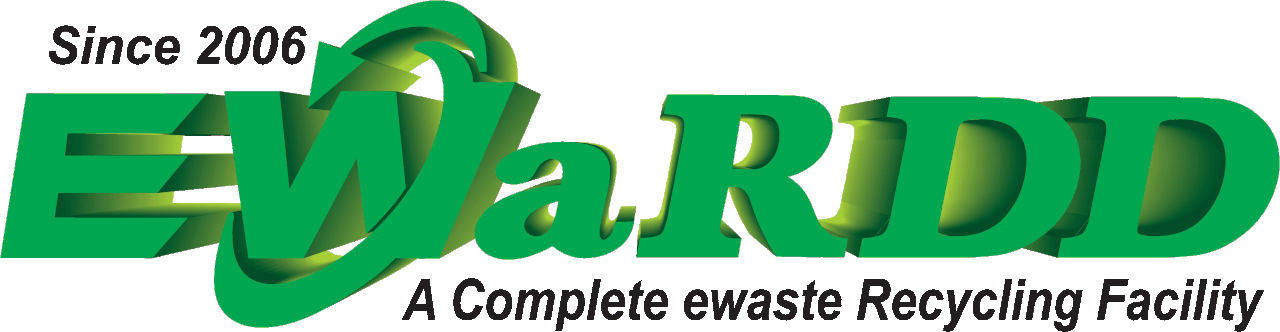 Contact  Us 












For more information visit our website  www.ewardd.com
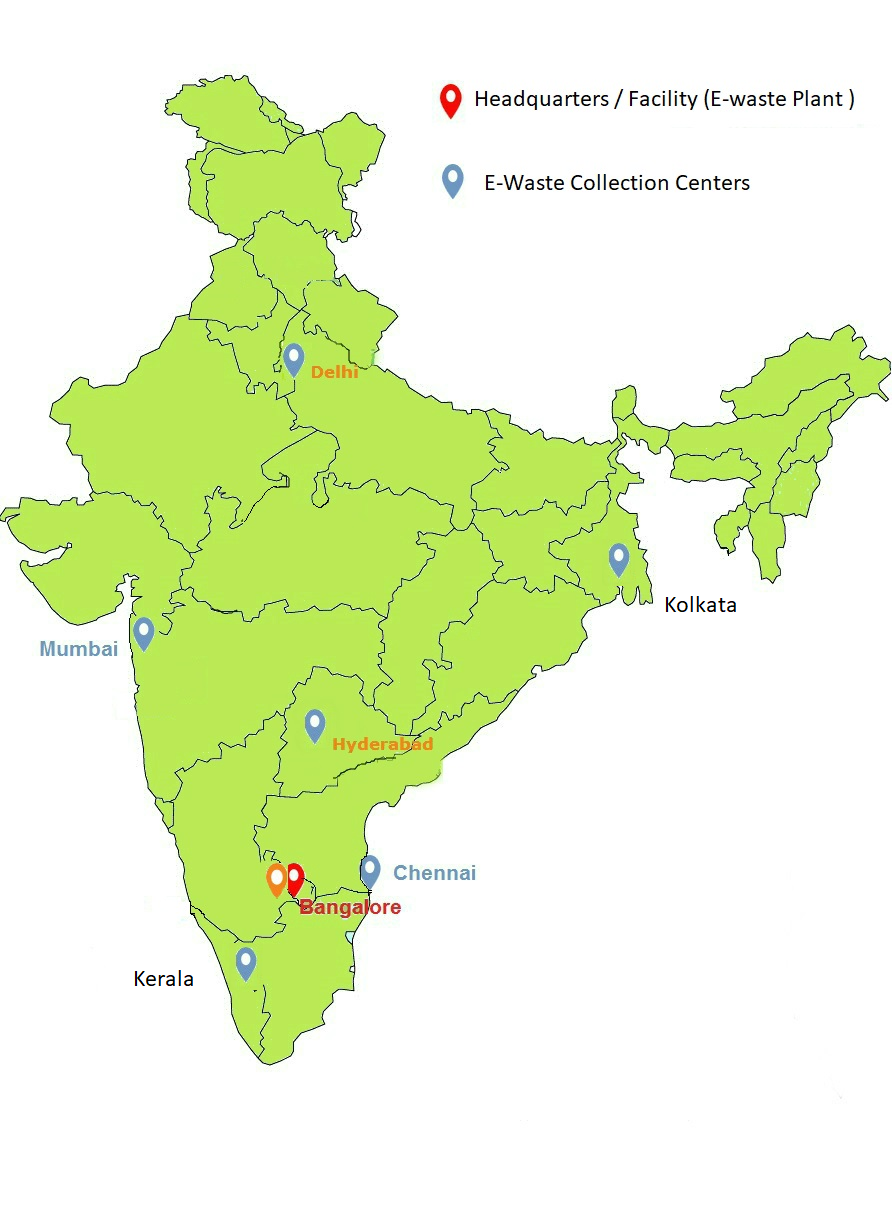